About databases (once more…)
Paolo Valente
Meta-data and databases
Applications
DATA
Database(s)
DATA
Producer
“All-the-rest”
Consumer
Interface
Database(s)
Louvain meeting, 2010
A lot of work has been done by Podolsky, Velghe, Sergi, …
… with the offline use cases in mind: simulation and reconstruction
Started with the geometry for the Monte Carlo…
… it should evolve to include all info for reconstruct all the detectors
Phil Rubin is now pushing us all in order to proceed on the “Louvain road”
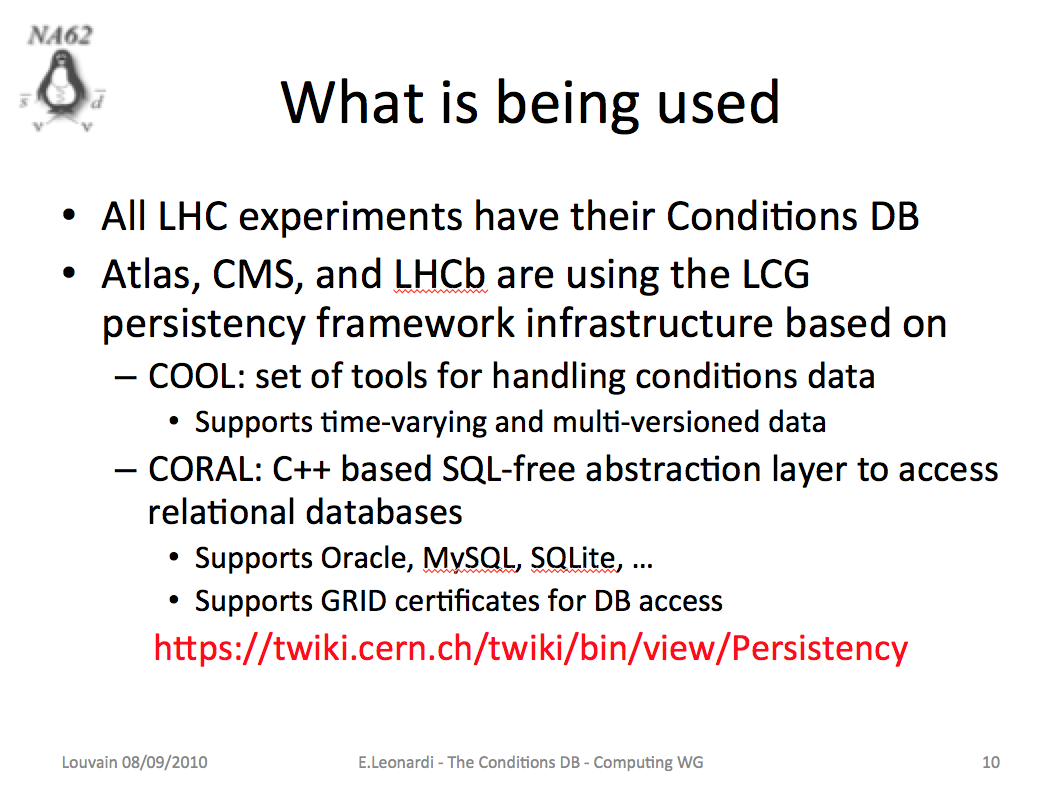 At the other end, online, also a lot already exists and has been done by DCS team…
…with the DCS archiving and configurations (recipes) as main use cases (and Run Control, more recently)

Many other use cases, both in the online and in the offline environments, have to be implemented. The first that comes to my mind: calibrations

And we should really try to keep things as simple and manageable as possible
Processes
Databases
Conditions
Interfaces
Run Control
Conditions summaries
XMLconfig
DCS
Maps
Configurations
PVSS
Geometry
Calibrations
CDR
XML2SQL
Reconstruction/Analysis
Book-keeping
Reconstruction/Calibrations
CORAL
Grid catalog
Runs
Online files
Simulation
NA62 network
NA62 network
Online
DIRAC
Offline